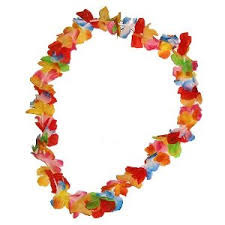 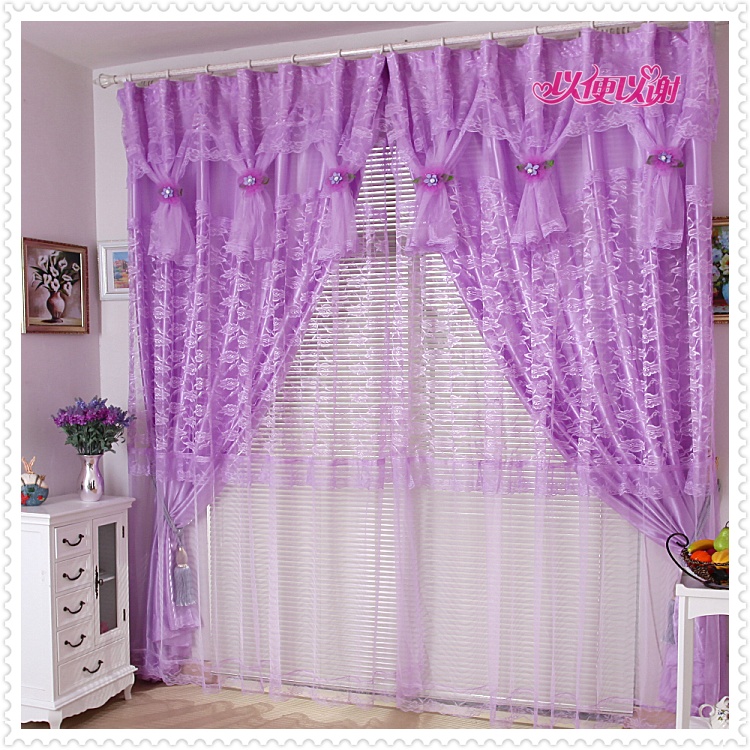 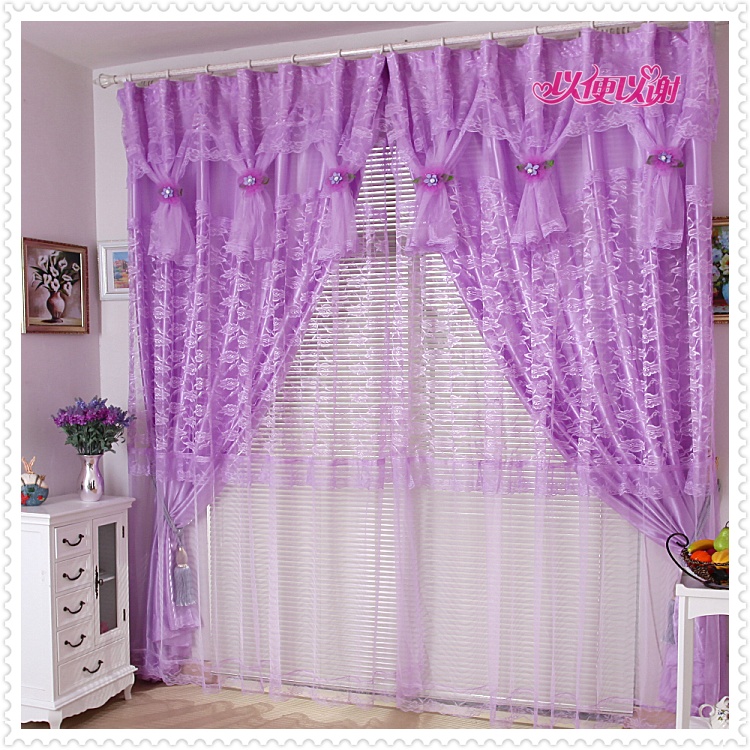 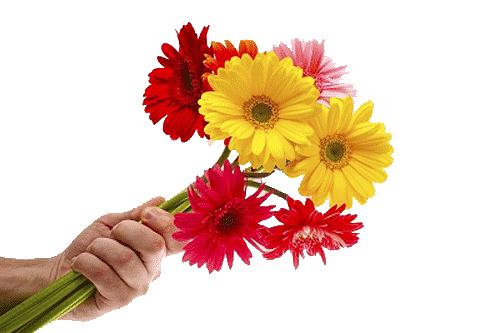 স্বাগতম
[Speaker Notes: শিক্ষক শিক্ষার্থীদের শুভেচ্ছা জানাবেন। আপনাদের নিজস্ব কলাকৌশল প্রয়োগ করেও সুন্দর ভাবে ক্লাসটি উপস্থাপন করতে পারেন ।]
শিক্ষক পরিচিতি
আহম্মেদ শরীফ 
ট্রেড-ইন্সট্রাক্টর
ঘোলডুবা এম সি উচ্চ বিদ্যালয় 
মোবাইল নং – ০১৭২৮০৯৮৯৩৮ 
ইমেইলঃ-  
ahammedshariffor@gmail.com
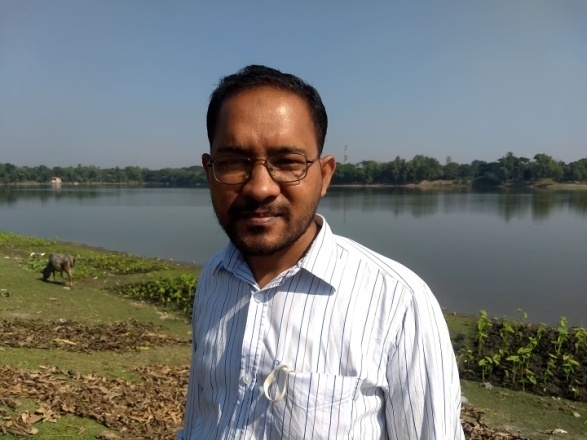 শ্রেনিঃ- দশম(ভোক) 
বিষয়ঃ- বিল্ডিং মেইনটেন্যান্স ২
অধ্যায়ঃ- ৬
পার্টিশন ও সিলিং নির্মান কৌশল
চিত্রটি লক্ষ কর এবং চিন্তা কর
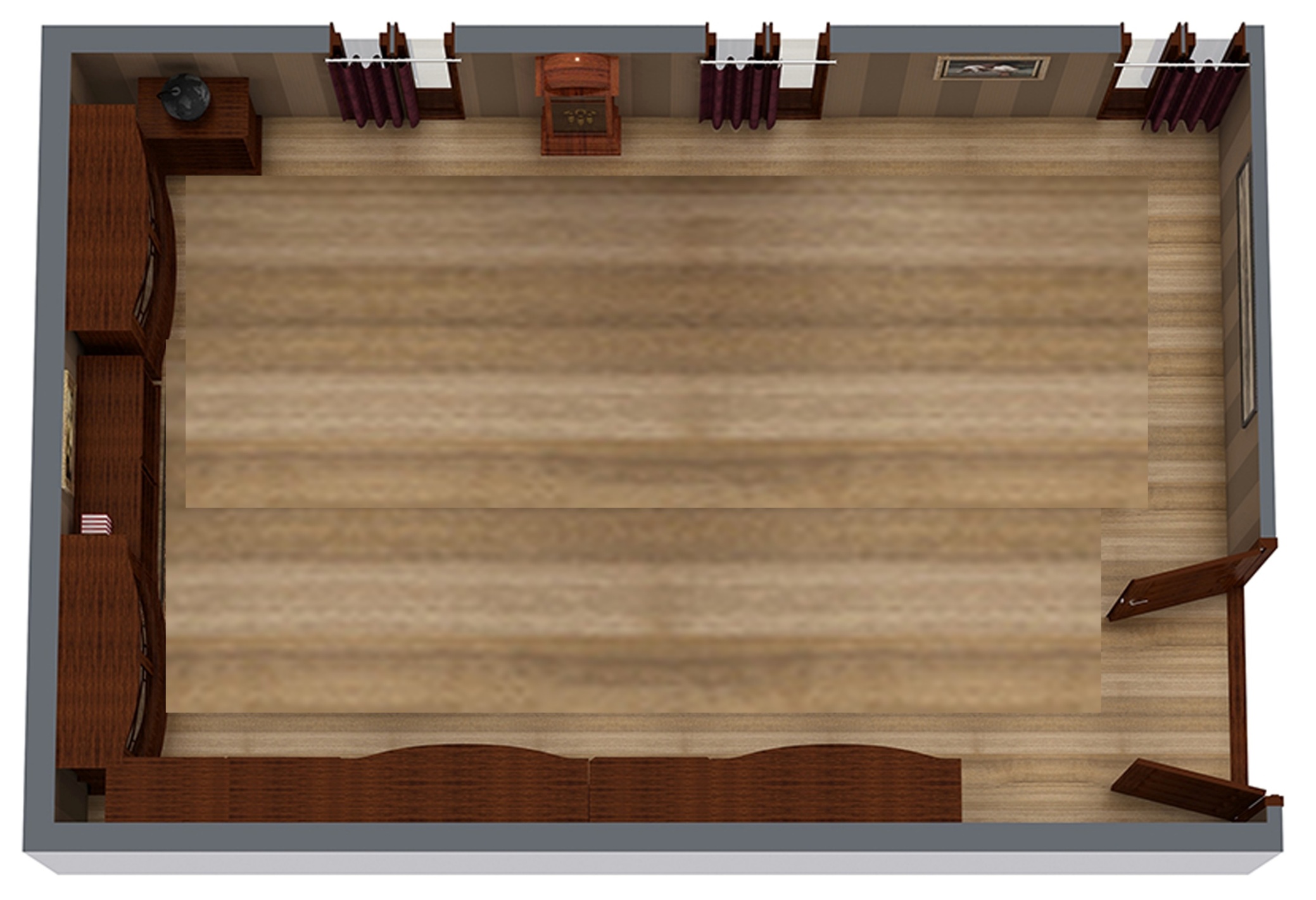 একটি বিল্ডিং প্ল্যান
পার্টিশন ব্যবহার করা হয়েছে
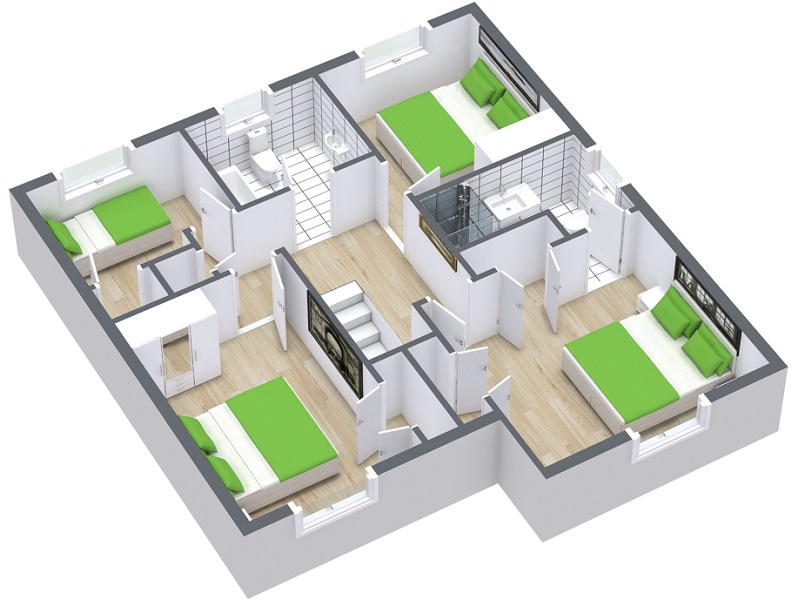 আজকের পাঠ
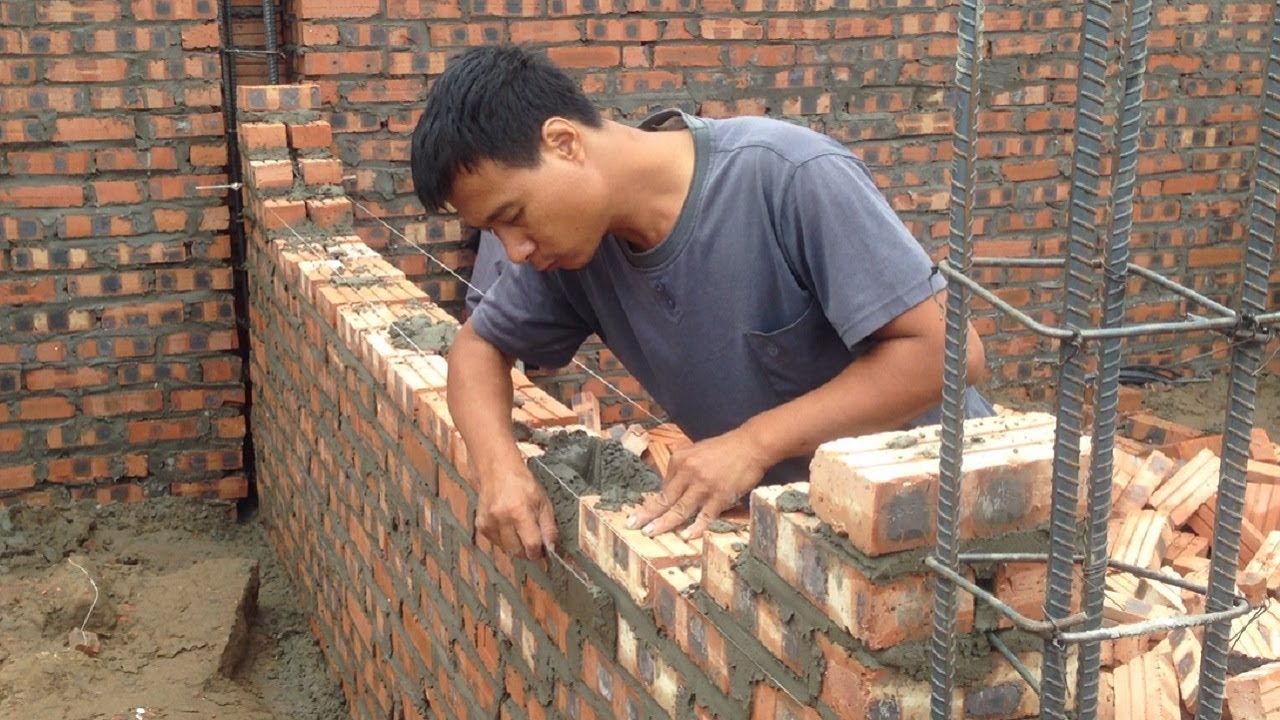 পার্টিশন
শিক্ষণ ফল
১। পার্টিশন ওয়াল কাকে বলে বলতে পারবে।
২। বিভিন্ন প্রকার পার্টিশনের নাম বলতে পারবে।
৩। বিভিন্ন প্রকার পার্টিশনের সংক্ষিপ্ত বর্ণনা দিতে পারবে।
৪। পার্টিশনের প্রয়োজনীয়তা বর্ণনা করতে পারবে।
৫। পার্টিশনের সুবিধা ও অসুবিধা বলতে পারবে।
পার্টিশন কী?
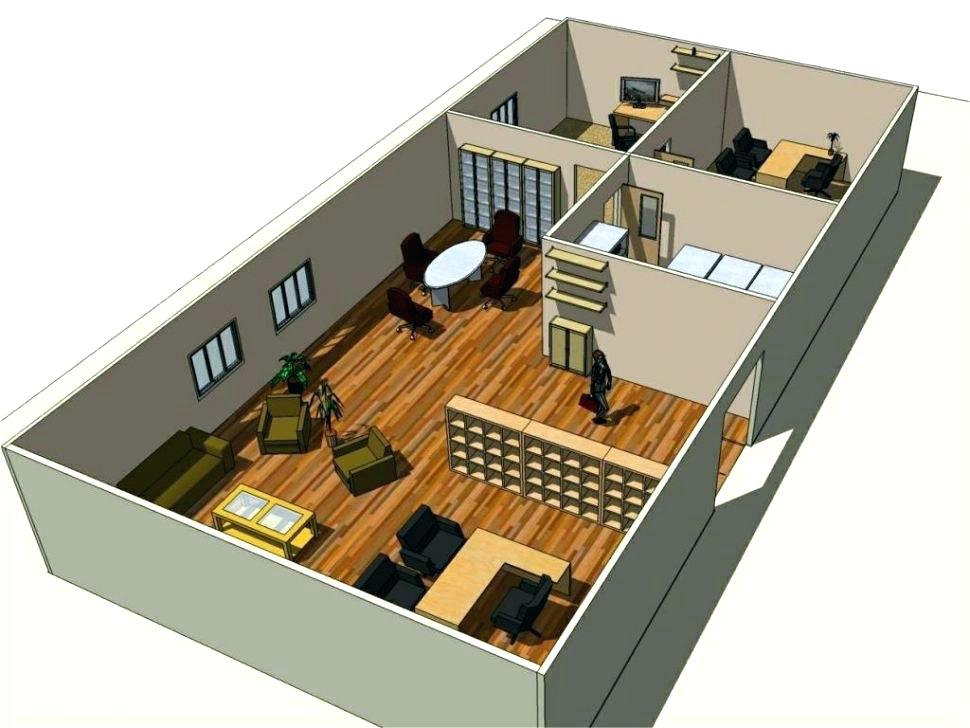 কোন কক্ষ বা কক্ষের কোন অংশকে বিভক্ত করার জন্য ইট,কাঠ,কংক্রিট অথবা এ জাতীয় পদার্থ দ্বারা যে পাতলা আভ্যন্তরীণ দেয়াল নির্মাণ করা হয় তাকে পার্টিশন ওয়াল বলে।
বিভিন্ন ধরণের পার্টিশনের নাম
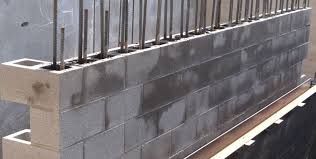 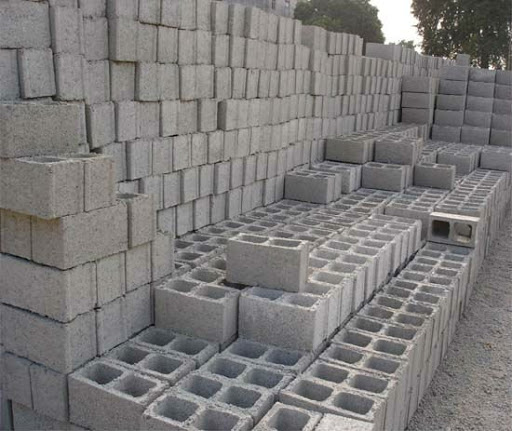 হলো ব্লক পার্টিশন (Hollow Block)
বিভিন্ন ধরণের পার্টিশনের নাম
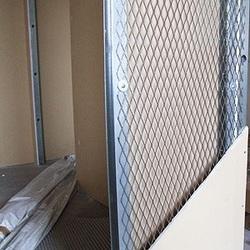 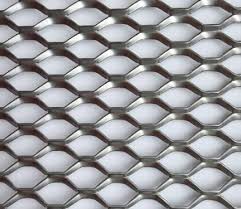 মেটাল ল্যাথ পার্টিশন (Metal lath Partition)
বিভিন্ন ধরণের পার্টিশনের নাম
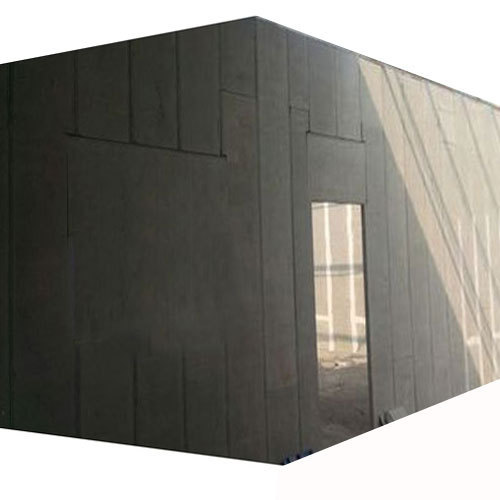 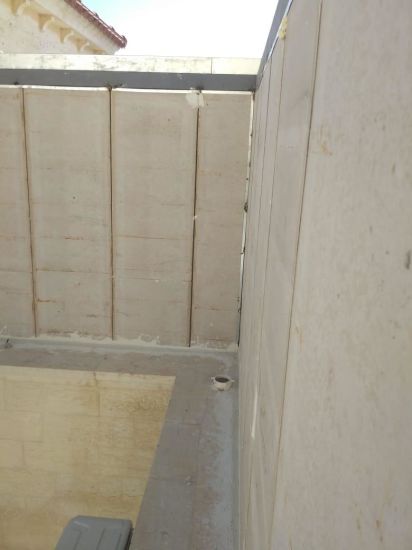 অ্যাজবেস্টস শীটপার্টিশন (Asbestos SheetPartition)
বিভিন্ন ধরণের পার্টিশনের নাম
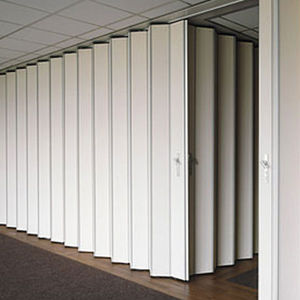 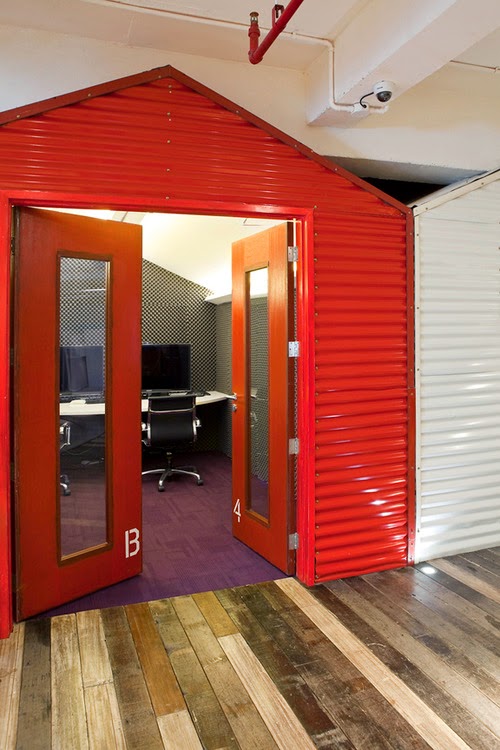 জি.আই শীটপার্টিশন (G.I SheetPartition)
বিভিন্ন ধরণের পার্টিশনের নাম
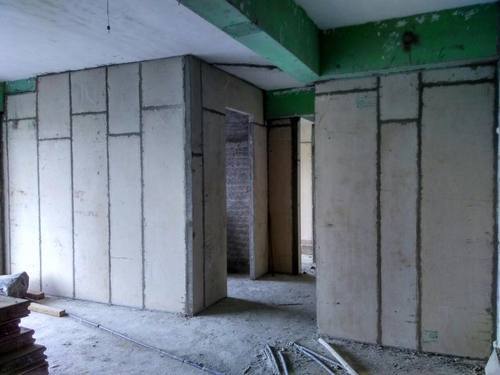 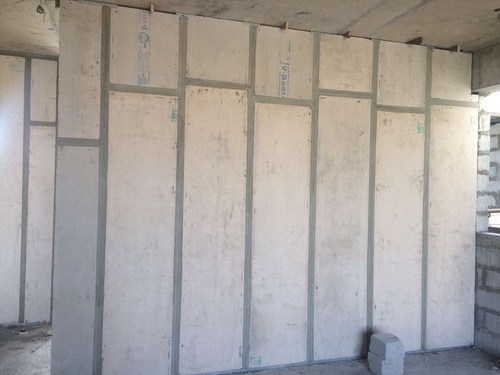 প্লাস্টার স্ল্যাব পার্টিশন (Plaster Slab Partition)
বিভিন্ন ধরণের পার্টিশনের নাম
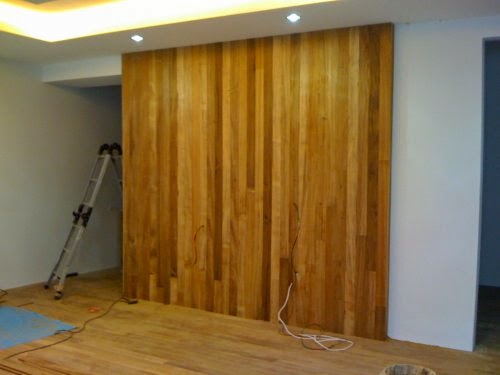 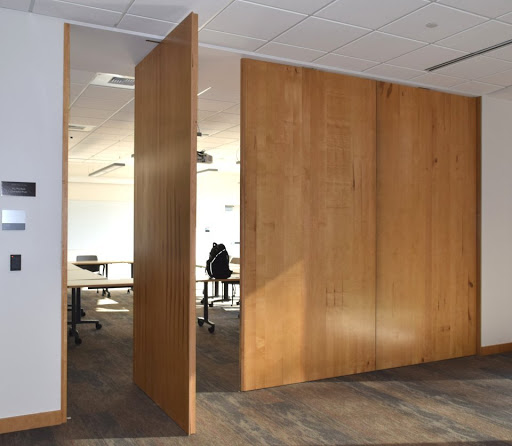 টিম্বার পার্টিশন (Timber Partition)
একক কাজ
একটি ব্রিক পাটিশনের চিত্র অংকন করে দেখাও
পার্টিশনের প্রয়োজনীয়তা
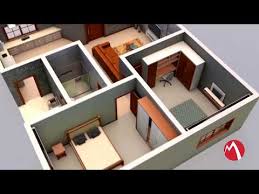 মেঝের পূর্ণ ক্ষেত্রফলকে কয়েকটি কক্ষে রূপান্তর করা
পার্টিশনের প্রয়োজনীয়তা
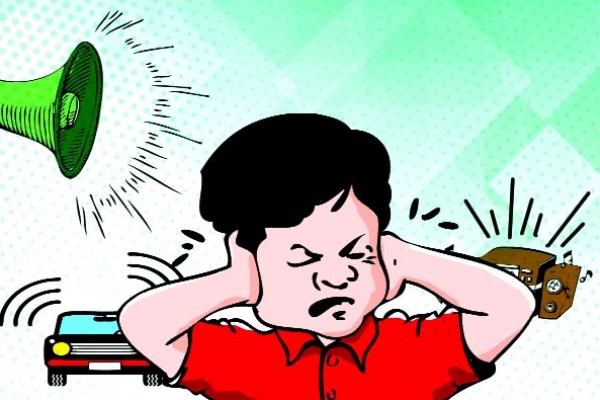 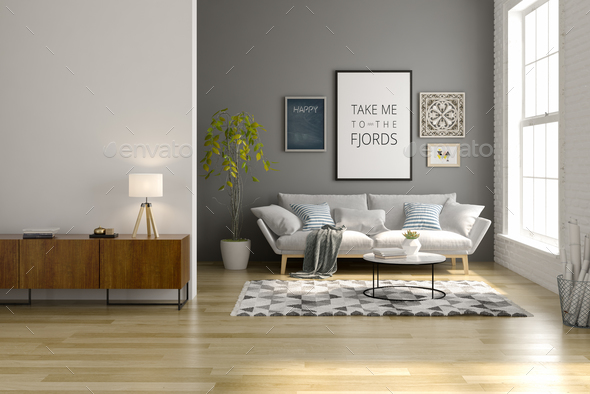 শব্দ দূষণ প্রতিরোধ করে কক্ষের গোপনীয়তা রক্ষা করে।
পার্টিশনের প্রয়োজনীয়তা
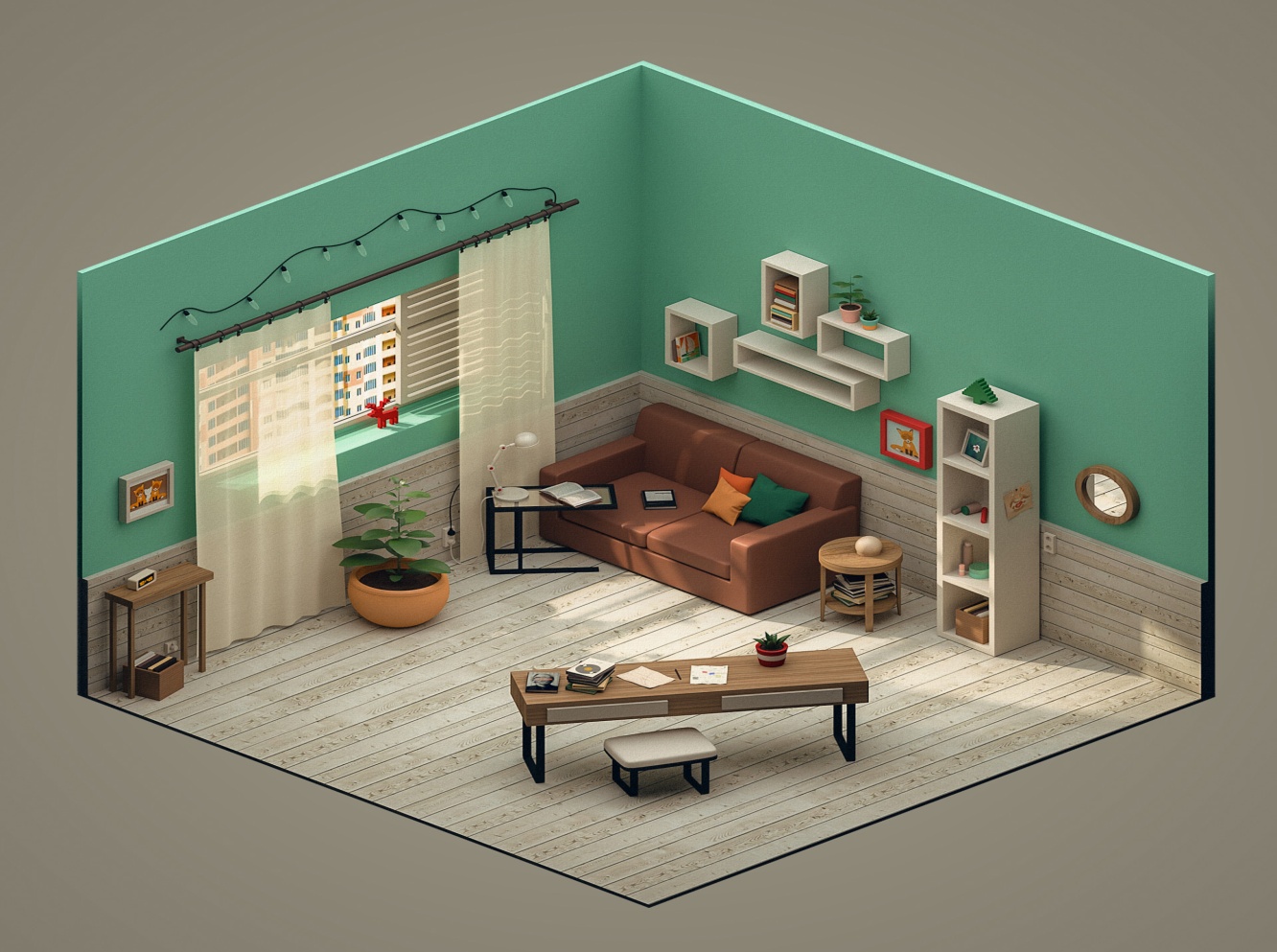 সৌন্দর্যবর্ধন করে।
পার্টিশনের প্রয়োজনীয়তা
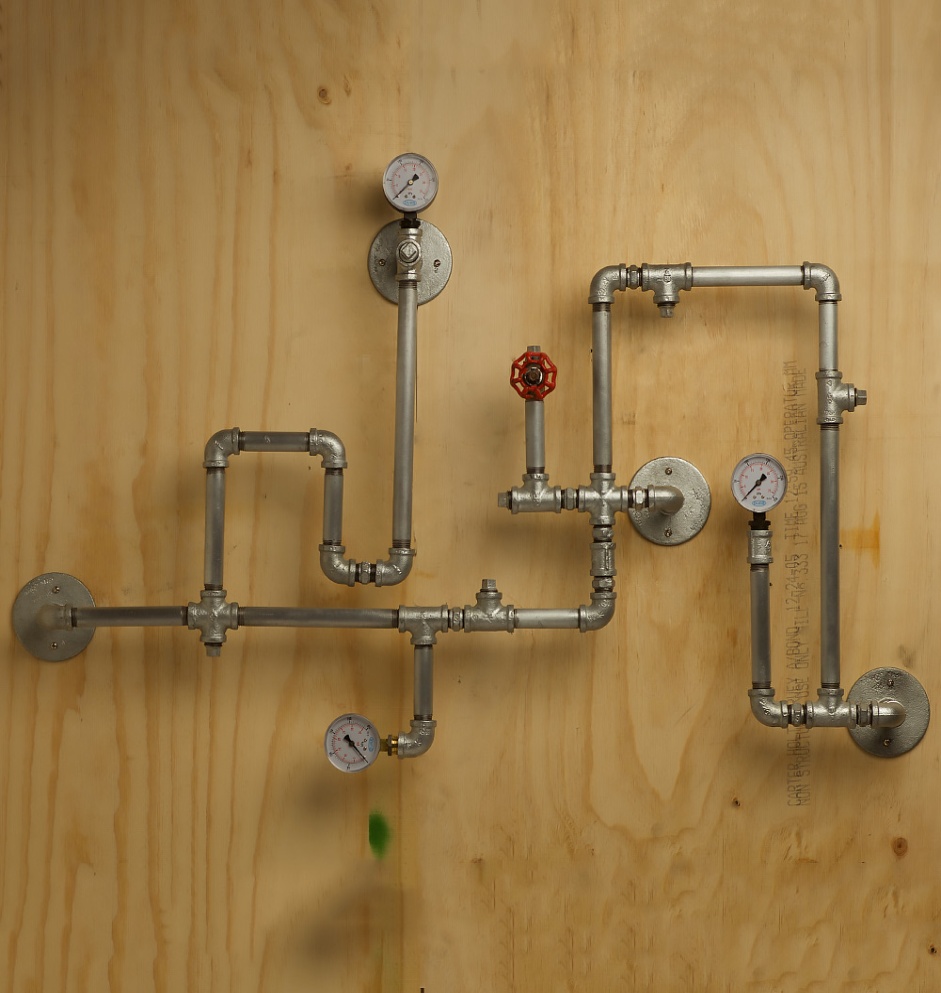 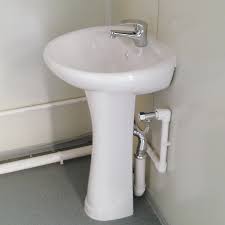 ওয়াল ফিক্সার, ওয়াস বেসিন, পাইপ স্থাপনে সার্পোট প্রদান করে।
টিম্বার পার্টিশনের সুবিধা ও অসুবিধা সমূহ
মূল্যায়ন
পার্টিশন ওয়াল কাকে বলে?
পাঁচটি পার্টিশন ওয়ালের নাম বলো?
কাঠের পাটিশনের দুটি অসুবিধা বলো?
পাটিশনের দুটি প্রয়োজণীয়তা বলো?
বাড়ির কাজ
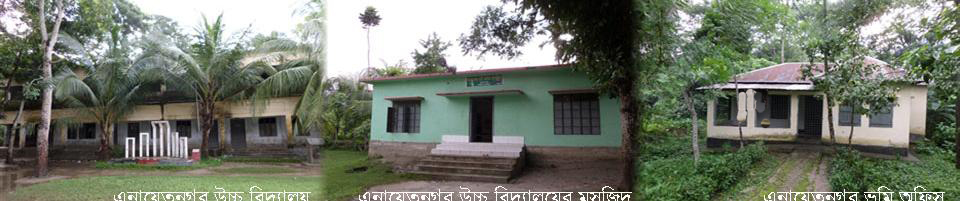 ব্রিক পার্টিশন ওয়ালের ৩টি করে সুবিধা ও অসুবিধা লিখে আনবে।
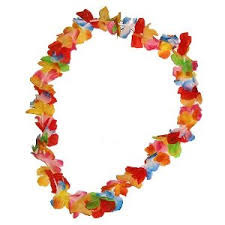 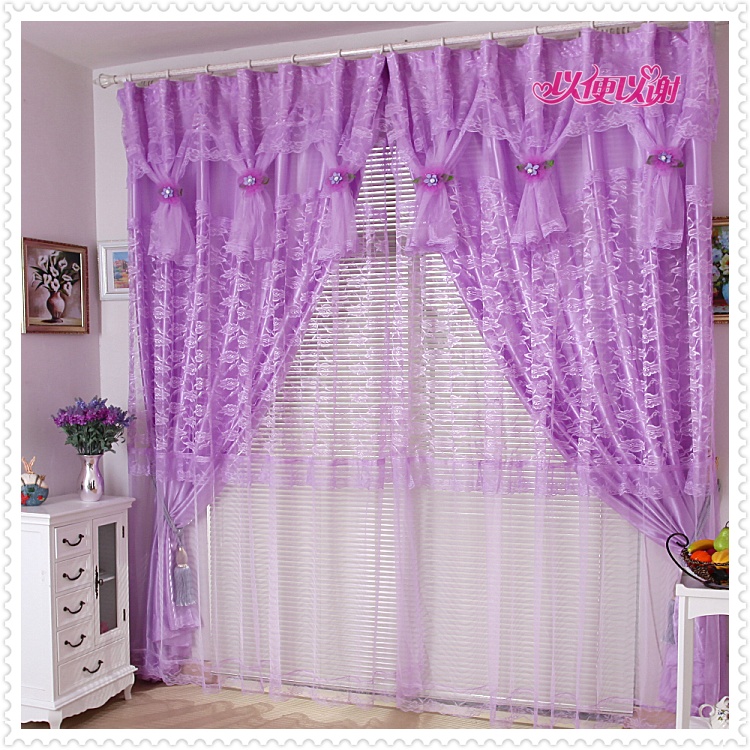 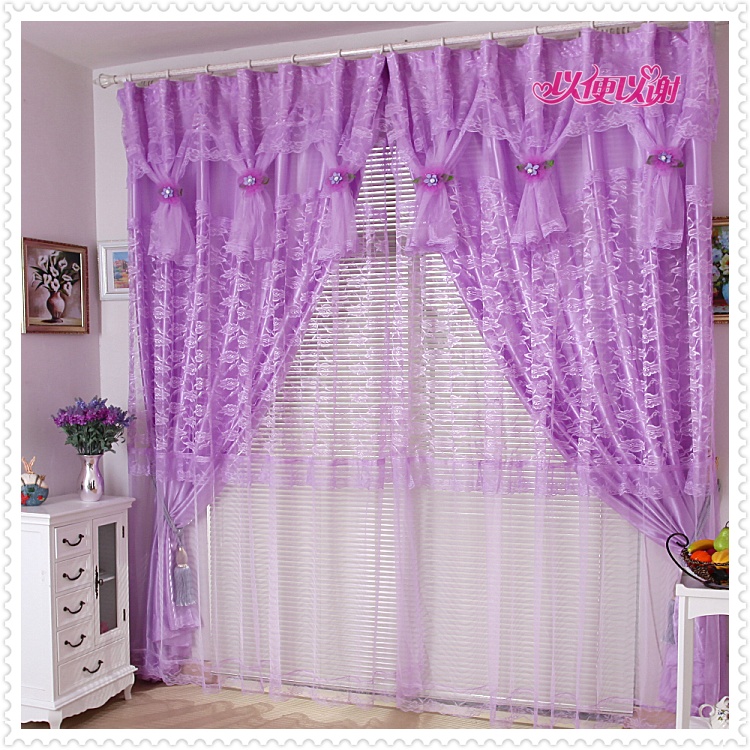 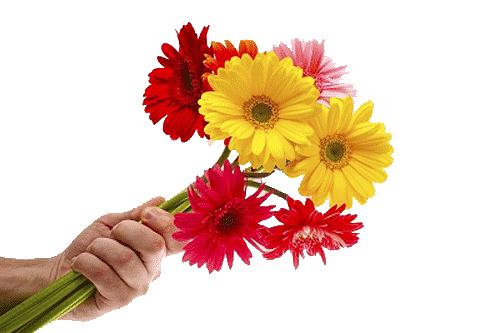 ধন্যবাদ